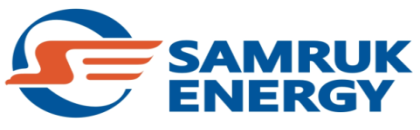 Отчет руководства о результатах финансово-хозяйственной деятельности  (MD&A) и исполнении ключевых КПД
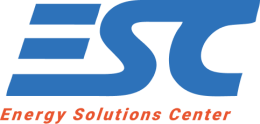 млн. тенге
Доходы от реализации продукции за 2023 год составили 1 597,36 млн. тенге, что выше аналогичного прошлого года за счет увеличения доходов по обслуживанию ИТ инфраструктуры. В то же время имеется снижение ввиду отсутствия вида деятельности по услуге транспортного обслуживания.
Доходы от финансирования за 2023 год составили  1,54 млн. тенге, где  отражены доходы по вознаграждениям по депозитам от размещенных вкладов в банках второго уровня АО «Forte Bank». 
Себестоимость за 2023 год составила  1 206,48 млн. тенге.   
Общие и админ. расходы за 2023 год составили 252,35 млн. тенге за счет оптимизации затрат.
EBITDA за 2023 год составила 209,27 млн. тенге  за счет сокращения ОАР. 
Итоговая прибыль за 2023 год составила 102,04 млн. тенге связано со снижением расходов.
1
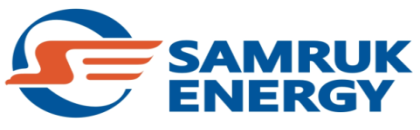 Анализ руководством компании финансового состояния и результатов деятельности (MD&A)
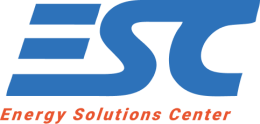 2